ПАО «Россети Кубань»
2022
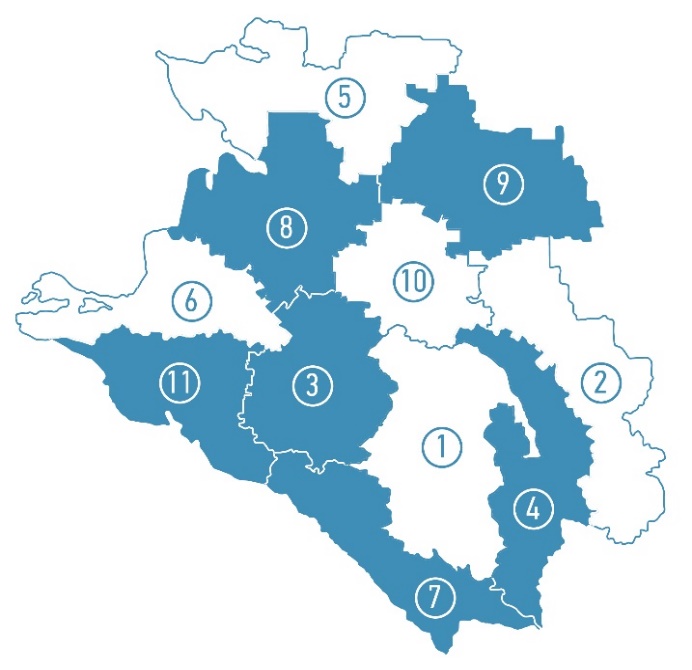 2
ТЕРРИТОРИЯ ПРИСУТСТВИЯ
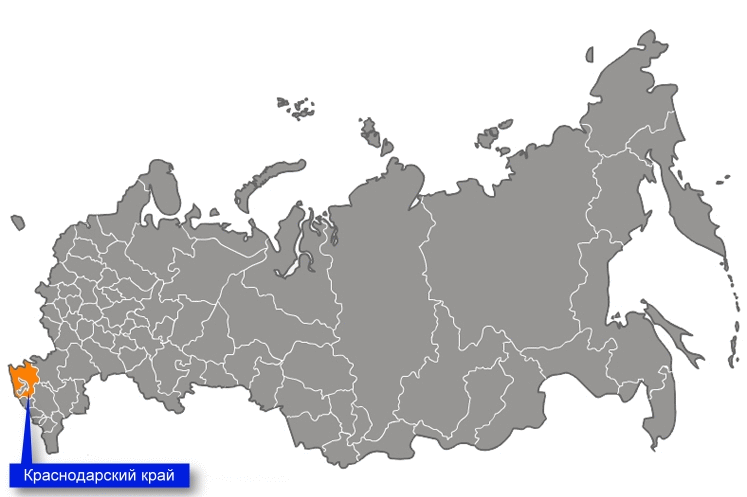 Адыгейские ЭС
Армавирские ЭС
Краснодарские ЭС
Лабинские ЭС
Ленинградские ЭС
Славянские ЭС
Сочинские ЭС
Тимашевские ЭС
Тихорецкие ЭС
Усть-Лабинские ЭС
Юго-Западные ЭС
1
Краснодарский край и Республика Адыгея
2
3
4
ОБЩИЕ ХАРАКТЕРИСТИКИ
5
6
7
8
9
10
11
ТЕХНИЧЕСКИЕ  ХАРАКТЕРИСТИКИ
2
ЛИНИИ ЭЛЕКТРОПЕРЕДАЧИ (ВЛ, КЛ)
ПОДСТАНЦИИ (ПС, ТП, РП)
ОБЪЕМ ОБСЛУЖИВАНИЯ, 
ТЫС. У.Е.
756,27
ФИНАНСОВО-ЭКОНОМИЧЕСКИЕ ПОКАЗАТЕЛИ
2
2
Миссия ПАО «Россети Кубань» 
- получение прибыли в условиях долгосрочного обеспечения надёжного, качественного и доступного электроснабжения потребителей Краснодарского края и Республики Адыгея за счёт организации максимально эффективного управления распределительной сетевой инфраструктурой с использованием передовых технологий и инноваций с учётом мировых стандартов качества предоставляемых услуг и лучшей практики корпоративного управления.
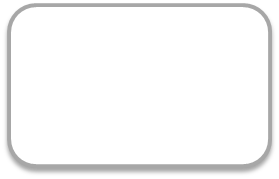 Эффективность
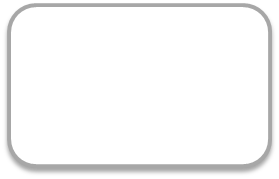 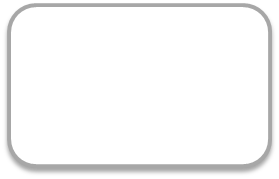 Человеческие ресурс
Социальная ответственность
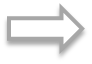 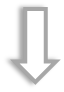 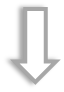 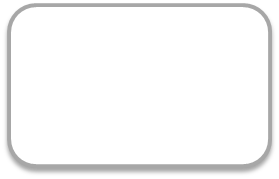 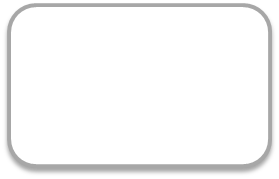 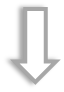 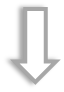 Ценности
Надежность
Безопасность
2
НАЗНАЧЕНИЕ ПРАКТИКИ
2
временное и постоянное трудоустройство студентов образовательных организаций

закрепление знаний, полученных студентами в процессе обучения

приобретение практического опыта работы по специальности
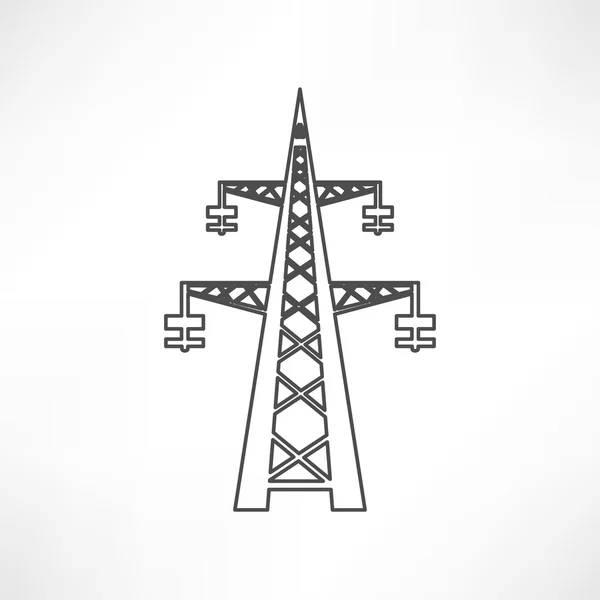 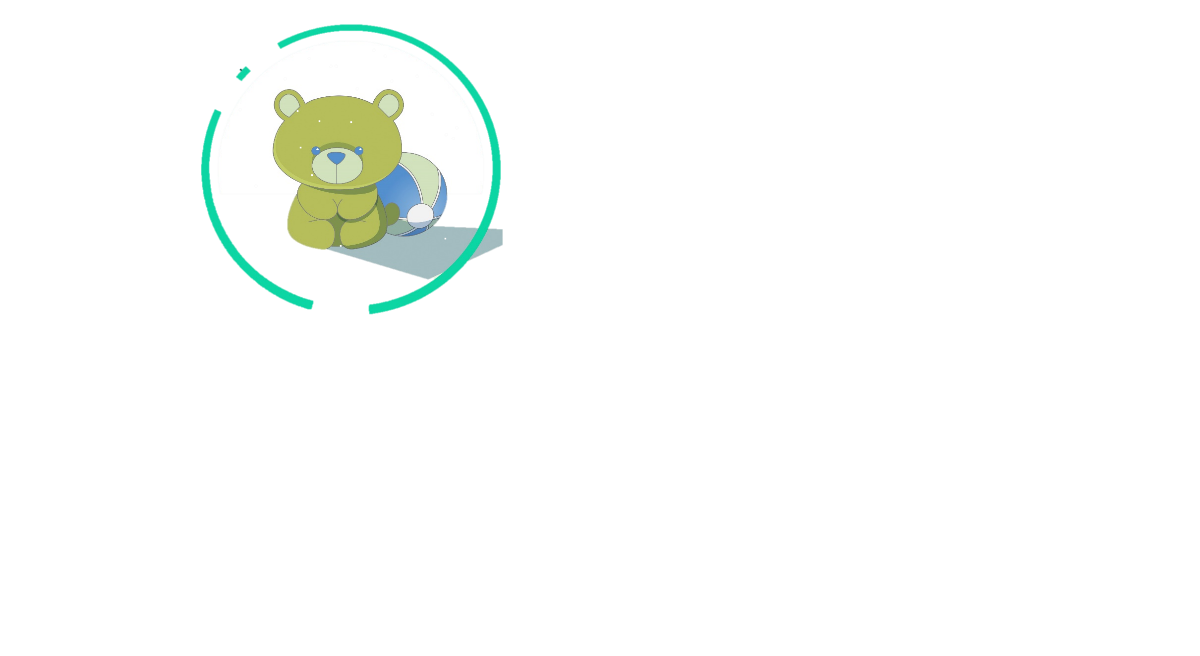 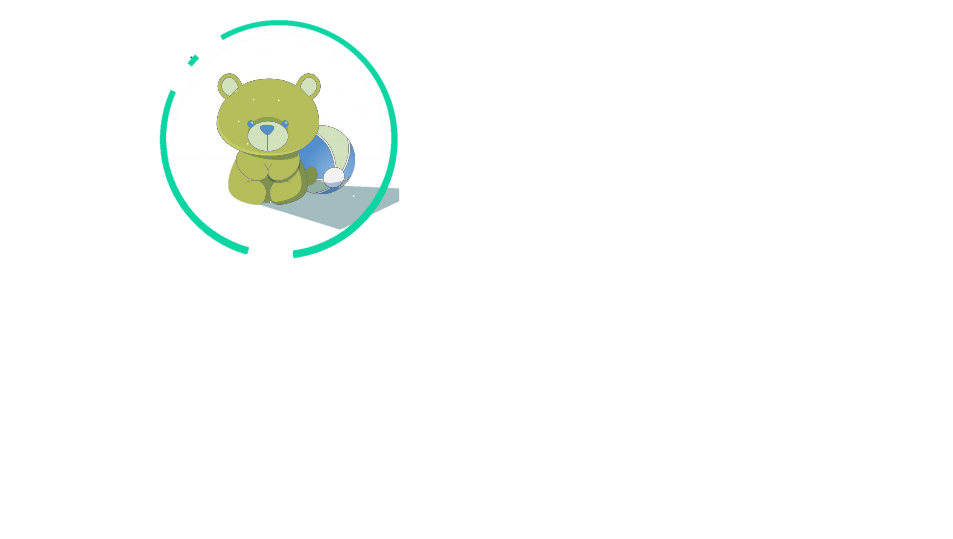 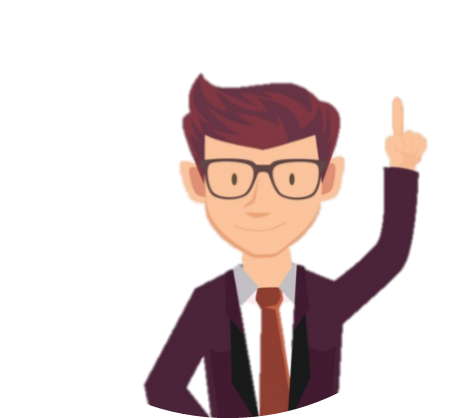 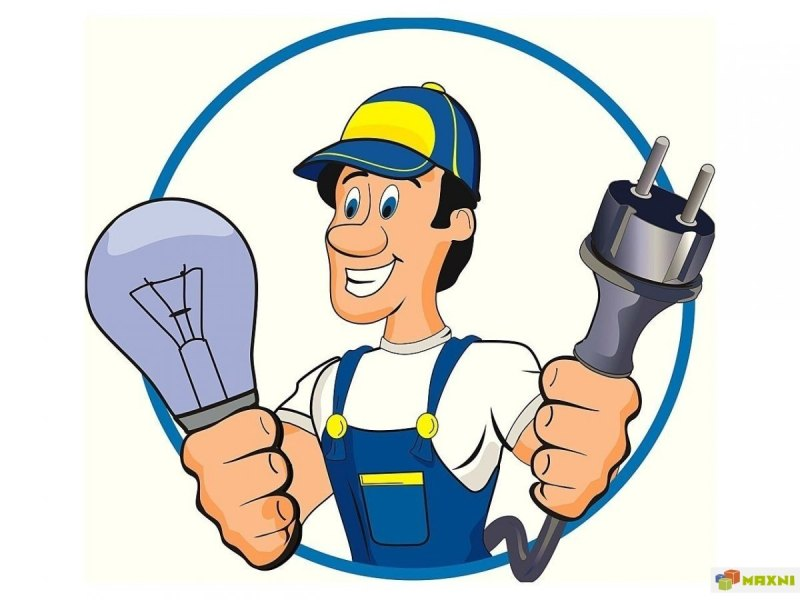 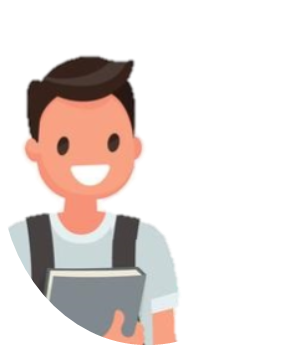 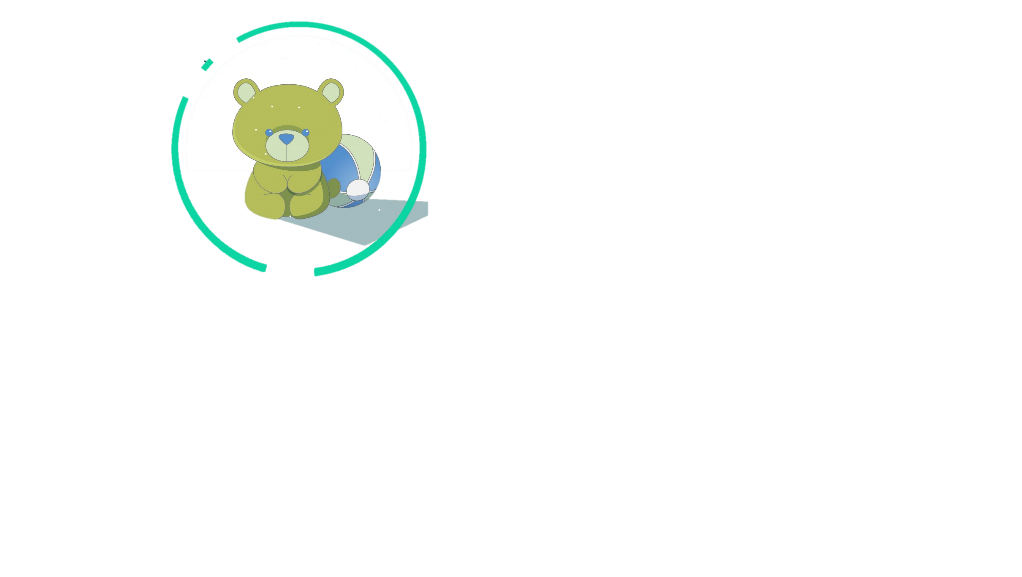 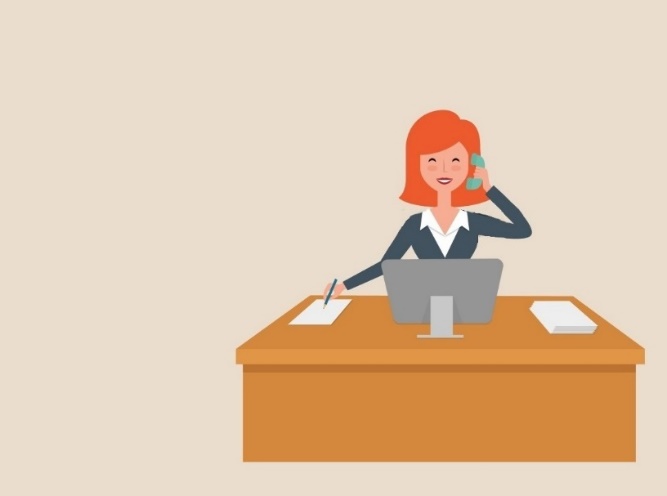 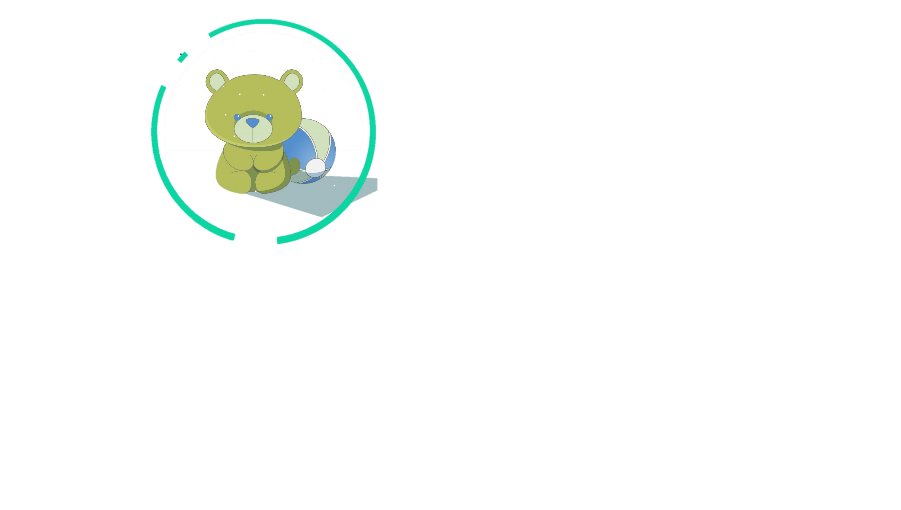 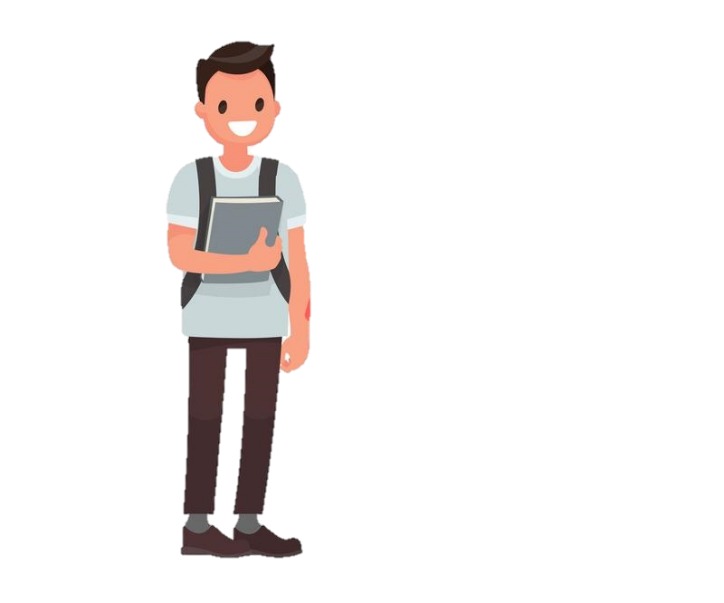 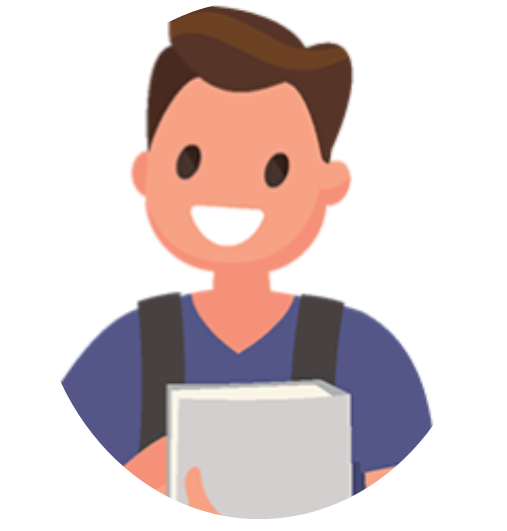 2
ОСНОВНЫМИ ПАРТНЕРАМИ ОБЩЕСТВА ЯВЛЯЮТСЯ:
Кубанский государственный аграрный университет
Кубанский государственный технологический университет
Армавирский механотехнологический институт (филиал КГТУ)
Краснодарский технический колледж
Брюховецкий аграрный колледж
Новороссийский колледж строительства и экономики
Белореченский индустриально – технологический техникум
Ленинградский технический колледж
Краснодарский монтажный техникум
Лабинский социально-технический техникум
Славянский электротехнологический техникум
Сочинский профессиональный техникум
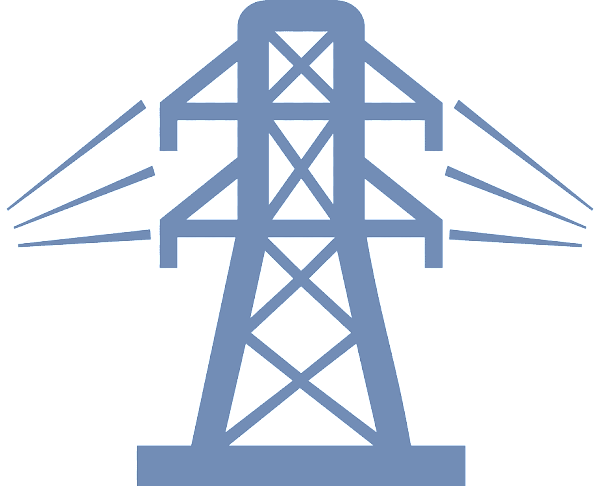 ПРИОРИТЕТНОЕ ПРАВО НА ПРОХОЖДЕНИЕ ПРКТИКИ ИМЕЮТ СТУДЕНТЫ:
2
обучающиеся в рамках целевого приема;
участники корпоративных образовательных и научных проектов Группы Россети;
имеющие группы допуска по электробезопасности;
имеющие рабочие профессии;
отмеченные хорошей успеваемостью.
2020 г.
2021 г.
2022 г.
2
Спасибо за внимание!